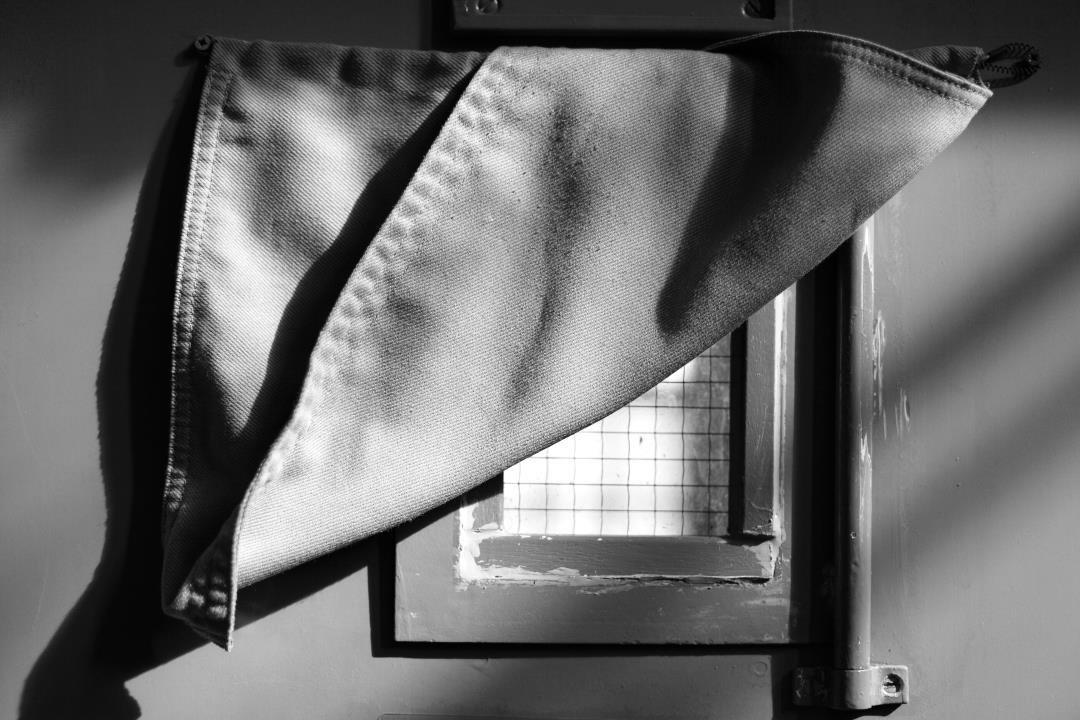 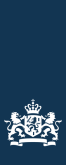 Dienst Justitiële Inrichtingen
Ministerie van  Justitie en Veiligheid
Gevangeniswezen en de PI Vlissingen



Madelon van den Berg
Directeur PI Middelburg
14 december 2020
Justitieel Complex Vlissingen: PI Vlissingen
Een gevangenisEen penitentiaire inrichting (PI) voor specifieke doelgroepen die zwaarder beveiligd worden en een extra beveiligde inrichting (EBI) 
Een steunpunt voor vervoer en beveiliging 
De Dienst Vervoer en Ondersteuning (DV&O) is een landelijke dienst van DJI en verzorgt het vervoer en de beveiliging van justitiabelen
2
Dienst Justitiële Inrichtingen
De Dienst Justitiële Inrichtingen (DJI) voert namens de minister van Justitie en Veiligheid vrijheidsbenemende maatregelen uit die door de rechter zijn opgelegd. DJI is verantwoordelijk voor de dagelijkse verzorging van justitiabelen en werkt op vele manieren met hen samen aan voorbereiding op terugkeer in de maatschappij.
3
Het gevangeniswezen in cijfers
Gevangeniswezen heeft 29 locaties
Op jaarbasis stromen circa 31.000 nieuwe gedetineerden in 
Gemiddeld waren er in 2019 circa 9.100 gedetineerden per dag “binnen”
Er werken circa 9.500 personeelsleden bij gevangeniswezen













Bron: Infosheet gevangeniswezen 2020
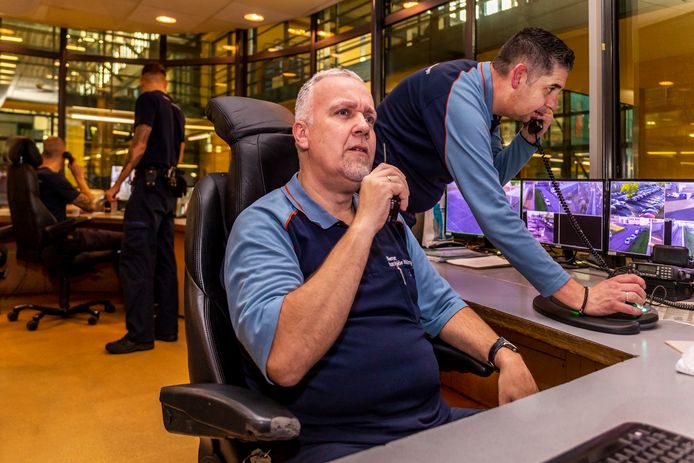 4
PI Vlissingen: gedetineerden
PI Vlissingen is een gevangenis met totaal 222 plaatsen: 
een uitgebreid beveiligde inrichting voor zwaarder beveiligde doelgroepen met 192 plaatsen
een extra beveiligde inrichting (EBI) met 30 plaatsen
een entreegebouw met ondersteunende facilitaire faciliteiten
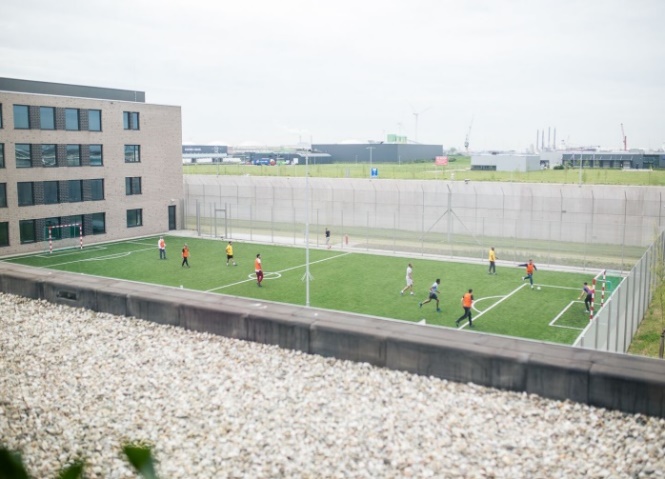 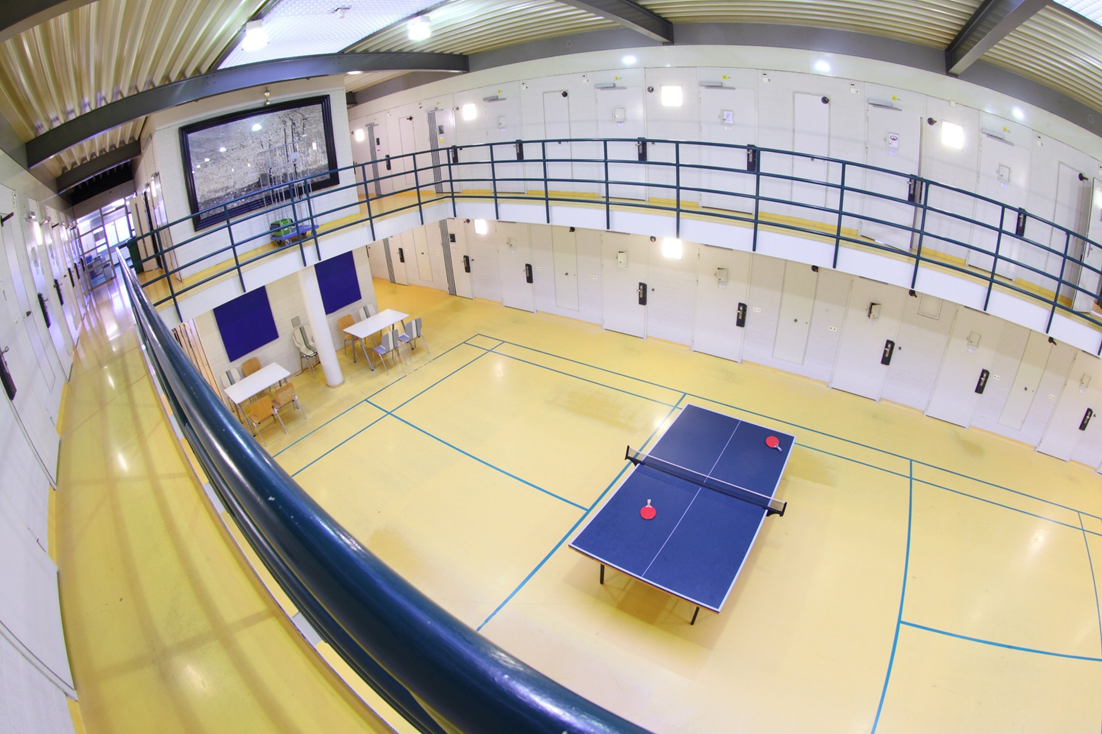 PI Vlissingen: personeel
Wanneer de vestiging volledig operationeel is werken er circa 500 personeelsleden voor de PI Vlissingen:
83% voor functies zoals beveiligers, bewaarders, arbeid medewerkers en ondersteuning
17% voor functies zoals management, 
   (sport)leraren, zorgpersoneel
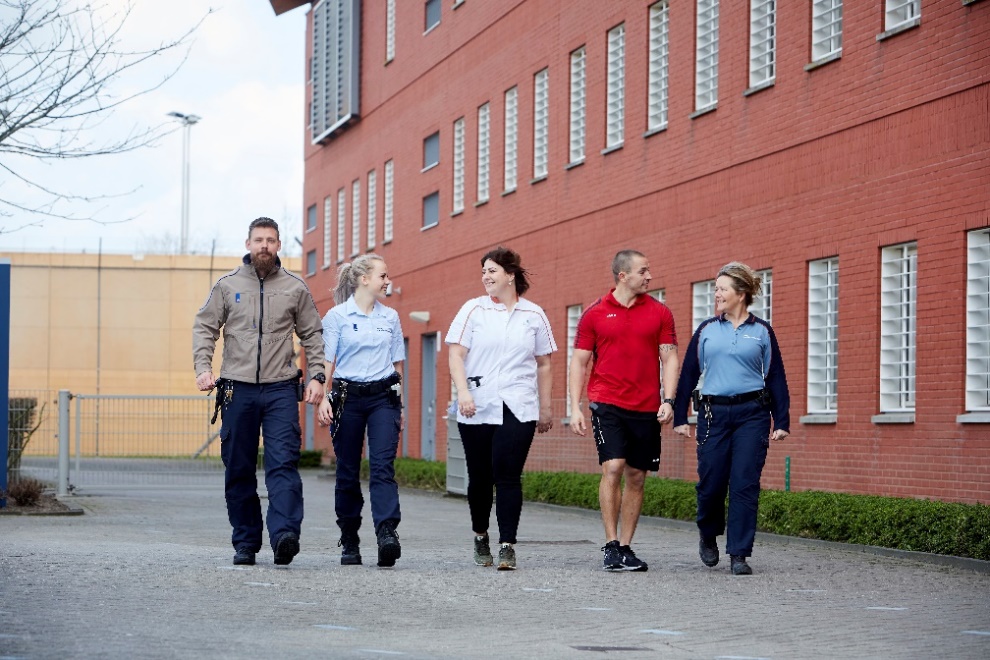 Een gevangenis van DJI: PI Vught
7
PI Vlissingen: gebouw
Gebouw met ringmuur (5 meter)

Ringmuurbeveiliging: detectie en cameratoezicht

Twee ontsluitingswegen zodat bij verkeershinder uitgeweken kan worden naar een alternatieve ontsluitingsroute


In de volgende presentatie wordt toelichting gegeven op de landschappelijke inpassing
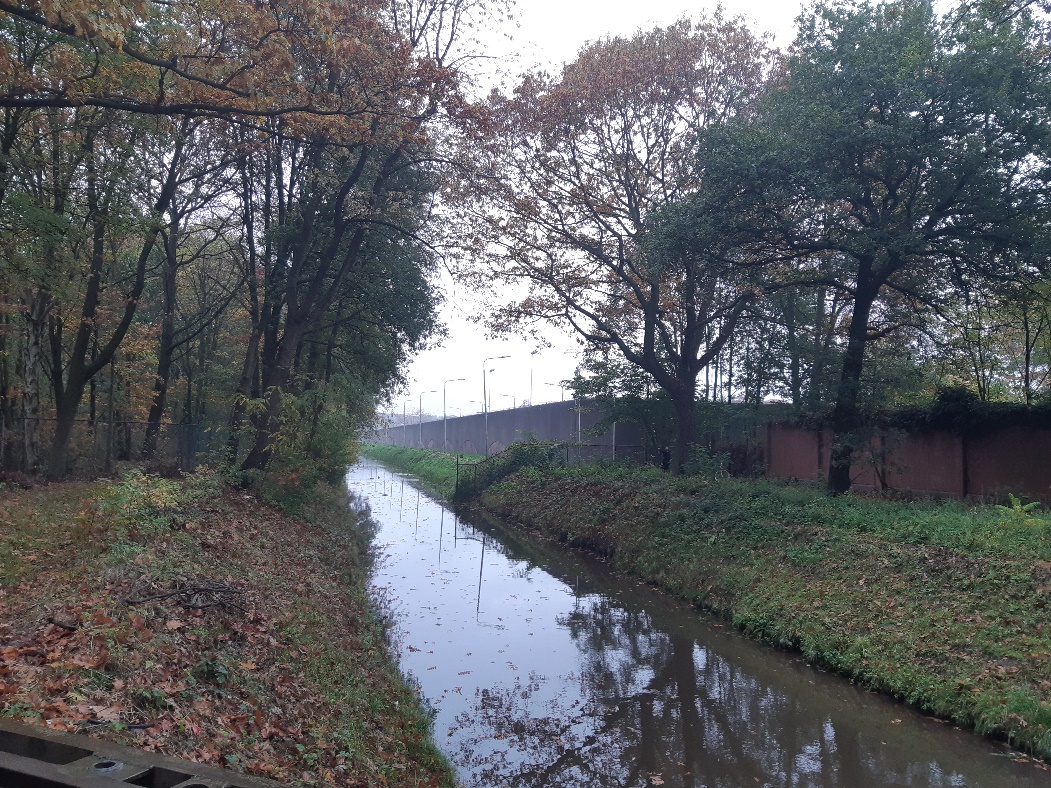 8
PI Vlissingen: verkeer
Het transport van gedetineerden 
Beveiligd transport: op basis van een risicoanalyse
Werk/woonverkeer van personeel van de gevangenis
Relatiebezoek zoals familie en advocaten
Leveranciers voor de gevangenis
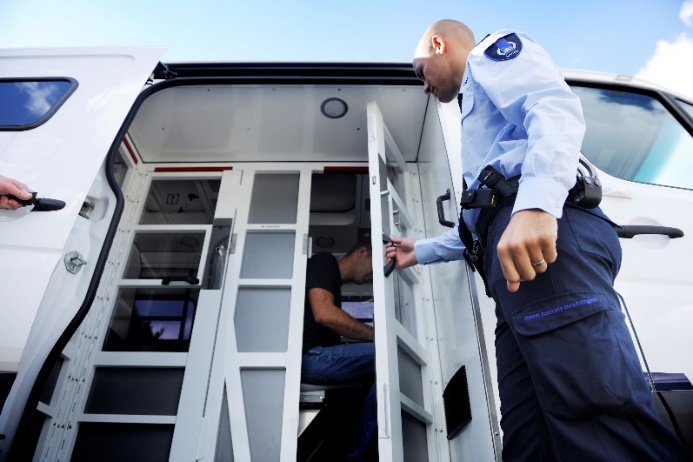 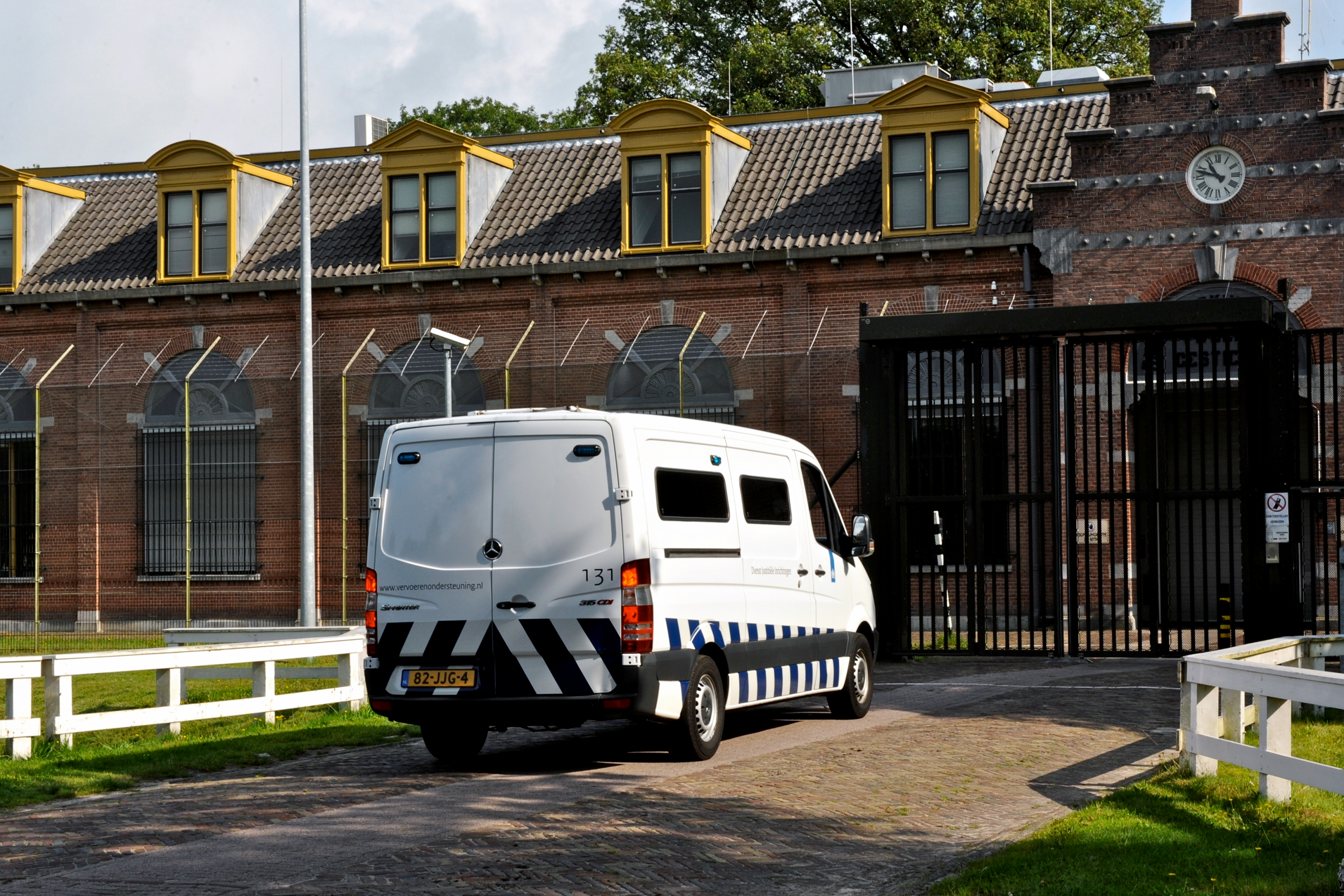 9
Samenwerking met de regio
Onderzoek “mogelijkheden naar economische prikkel voor de regio” loopt (gereed Q2 2021), bestaande uit:-  de economische gevolgen voor de middenstand van de regio Zeeland door de realisatie van PI Vlissingen en- in welke mate kan een extra prikkel worden gegeven aan de lokale/regionale economie met ingang van 2027.
10
Wilt u meer weten over DJI?
11
Werken bij DJI?
12